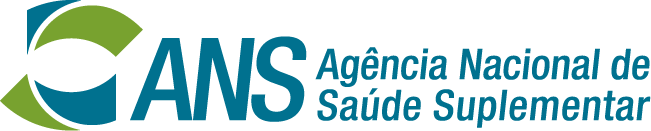 Informe sobre consultas públicas
114ª Reunião da CAMSS
DIPRO/ANS
Rio de Janeiro, 14 de Dezembro de 2023
CONSULTAS PÚBLICAS
Consulta Pública nº 114 – Tem como objetivo receber contribuições para as recomendações preliminares relacionadas às propostas de atualização do Rol
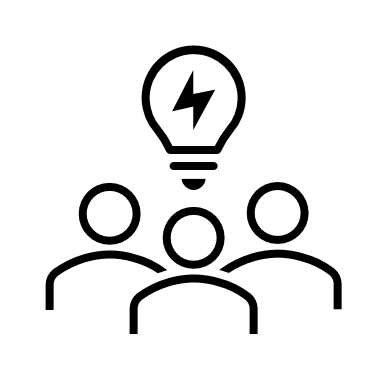 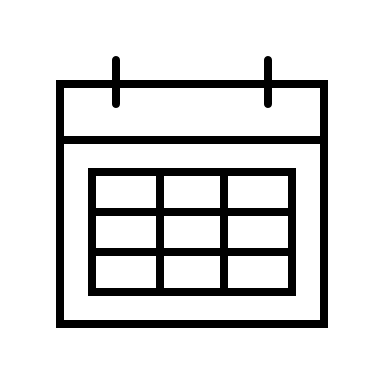 Período de realização: 10/08/2023 a 29/08/2023.


 Total de 138 contribuições.


 Tecnologias em debate:
Encorafenibe, em combinação com Binimetinibe - Tratamento de pacientes adultos com melanoma irressecável ou metastático com mutação BRAF V600 (UAT 100); e
Lenvatinibe, em combinação com Pembrolizumabe - Tratamento de pacientes adultas com câncer endometrial (CE) avançado, que apresentem progressão da doença após terapia sistêmica prévia à base de platina, proficientes em reparo de incompatibilidade do DNA (pMMR), e que não sejam candidatas à cirurgia curativa ou radiação (radioterapia) (UAT 102).
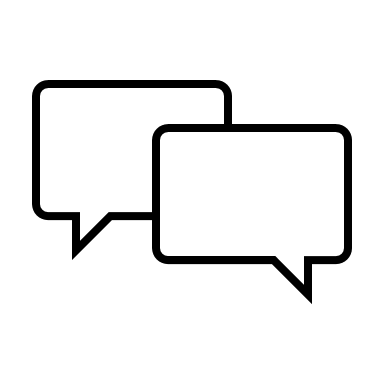 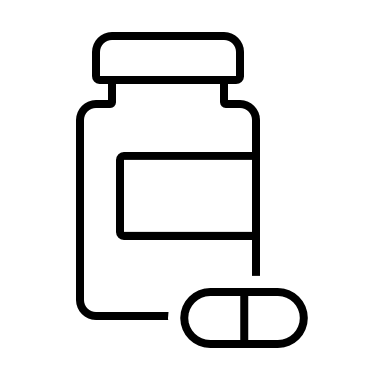 CONSULTAS PÚBLICAS
Consulta Pública nº 117 – Tem como objetivo receber contribuições para as recomendações preliminares relacionadas às propostas de atualização do Rol
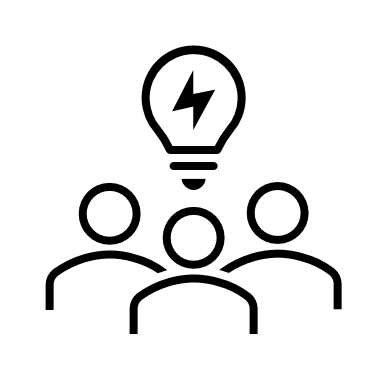 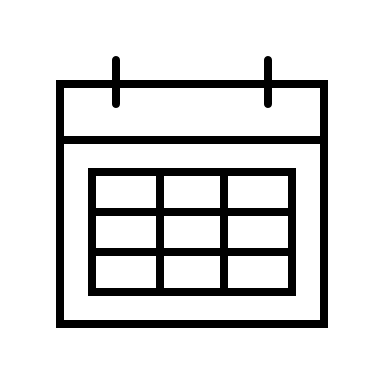 Período de realização: 04/09/2023 a 23/09/2023.


 Total de 1.381 contribuições.


 Tecnologias em debate:
Teste molecular para nódulos de tireoide por perfil de microRNA (TMT-microRNA) para pacientes com nódulos de tireoide indeterminados, ou seja, que na análise citológica da(s) lâmina(s) de PAAF (punção aspirativa por agulha fina) tiveram classificação III ou IV no Sistema de Bethesda (UAT 95); e
Encorafenibe associado ao cetuximabe para tratamento, em segunda linha, de pacientes com câncer colorretal metastático com a mutação no gene BRAF V600E (UAT 101).
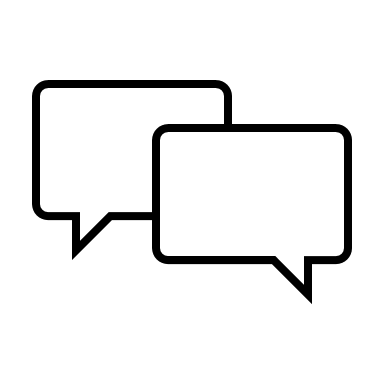 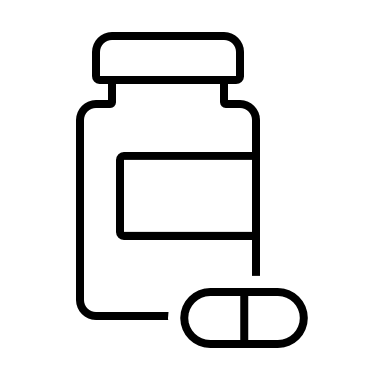 CONSULTAS PÚBLICAS
Consulta Pública nº 118 – Tem como objetivo receber contribuições para as recomendações preliminares relacionadas às propostas de atualização do Rol
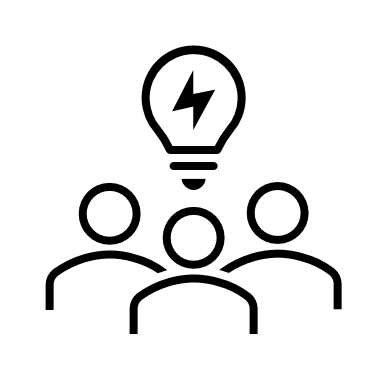 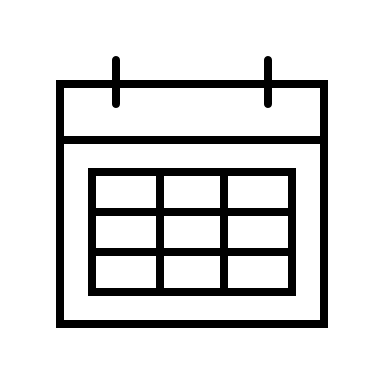 Período de realização: 05/10/2023 a 24/10/2023.


 Total de 4.803 contribuições.


 Tecnologias em debate:
Tomossíntese digital mamária 3D combinada à mamografia 2D sintetizada (TDM+s2D) para rastreamento do câncer de mama em mulheres assintomáticas de 40 a 69 anos com mamas parcialmente gordurosas (padrão B de densidade mamária) e mamas densas heterogêneas (padrão C de densidade mamária) (UAT 96);
Ustequinumabe para tratamento de pacientes adultos com retocolite ulcerativa - RCU moderada a grave após falha, refratariedade, recidiva ou intolerância à terapia com anti-TNFs (UAT 103);
Pomalidomida associada a bortezomibe e dexametasona para tratamento do mieloma múltiplo recidivado refratário, após pelo menos uma terapia anterior, incluindo lenalidomida (UAT 105);
Abemaciclibe associado à terapia endócrina para tratamento adjuvante de adultos com câncer de mama precoce, com alto risco de recorrência, receptor hormonal (RH) positivo, receptor do fator de crescimento epidérmico humano 2 (HER2) negativo e linfonodo positivo (UAT 108); e
Pomalidomida associada a daratumumabe e dexametasona para tratamento do Mieloma Múltiplo Recidivado Refratário, após pelo menos uma terapia anterior incluindo lenalidomida (UAT 109).
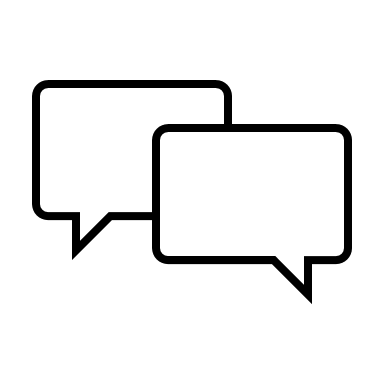 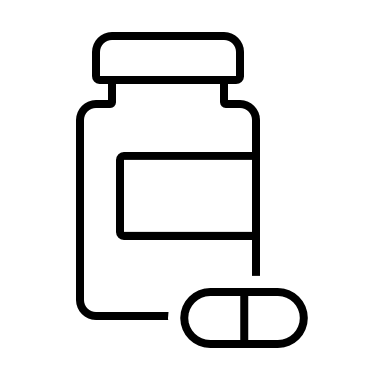 CONSULTAS PÚBLICAS
As planilhas consolidadas das contribuições encontram-se disponíveis no portal da ANS, por consulta pública, no seguinte endereço:
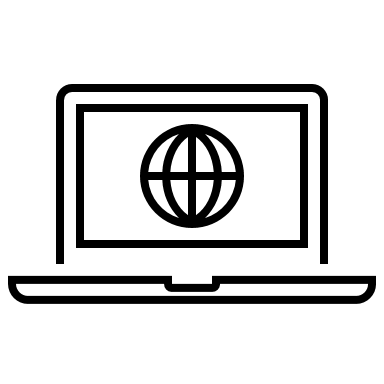 https://www.gov.br/ans/pt-br/acesso-a-informacao/participacao-da-sociedade/consultas-publicas
Obrigada!
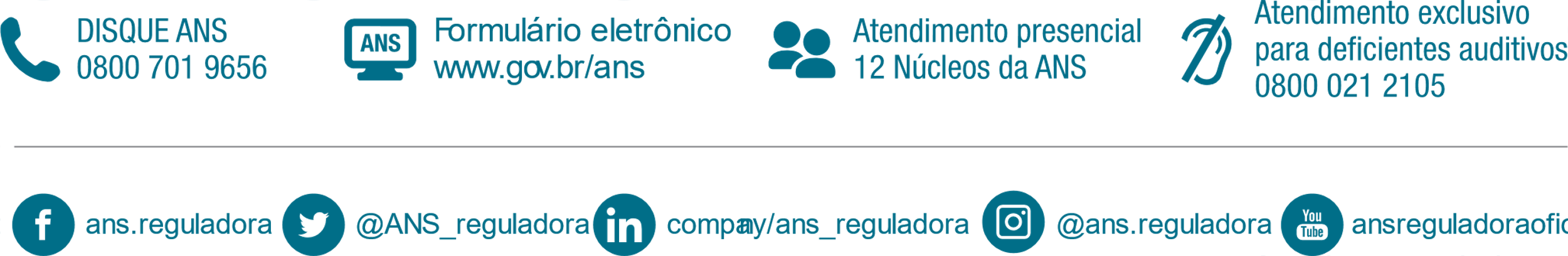 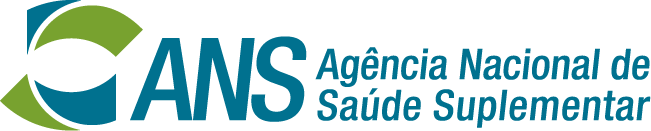